Обеспечивающая деятельность Федерального казначейства в 2015 году и задачи на 2016 год
Горизонт развития ведомственного прикладного программного обеспечения «АКСИОК.NET»
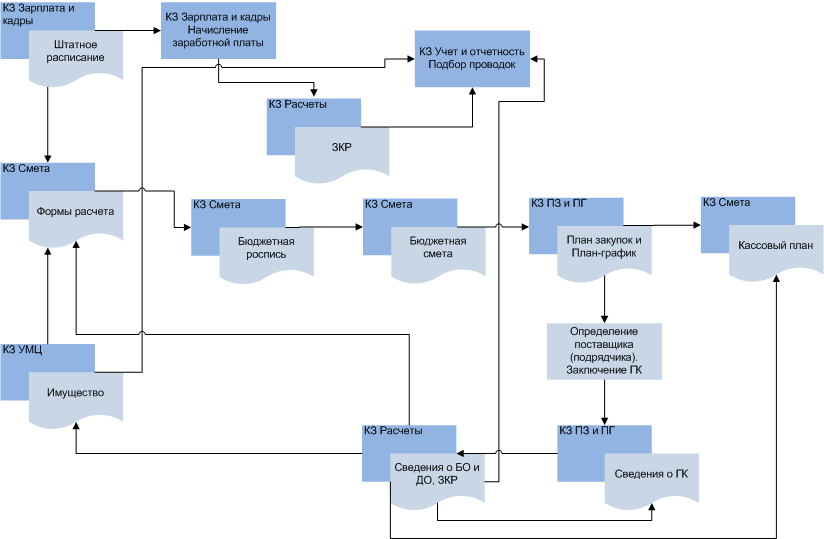 1
Централизация  бюджетного учета, формирование отчетности в части начислений оплаты труда и иных выплат, связанных с трудовыми отношениями с 2017 г.
2
Исполнение контрольных документов(входящая корреспонденция)
Итог: из 2078 документов, поставленных на контроль
139 документов исполнены с нарушением срока
Итог: из 2220 документов, поставленных на контроль,
91 документ исполнен с нарушением срока
3
Исполнение контрольных документов(обращения граждан и организаций)
Итог: из 1111 обращений, поставленных на контроль
36 обращений рассмотрены с нарушением срока
Итог: из 2127 обращений, поставленных на контроль,
20 обращений рассмотрены с нарушением срока
4
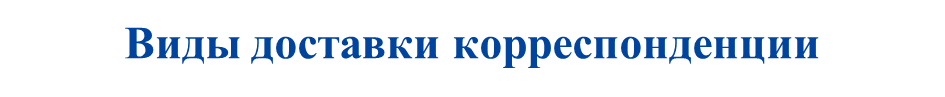 5
Цель деятельности ФКУ «ЦОКР»
Обеспечение функционирования Казначейства России
ФКУ «ЦОКР»
2015 год
2016 год
2800 ед.
3460 ед.
плановая численность
2026 ед.
2515 ед.
фактическая численность
23
23
Отделы в головном Учреждении
74
Филиалы с функцией обеспечения МОП
10
 в т. ч.  1- Калининградская область
2
Филиалы с расширенными функциями                                           АХ и IT обеспечения и обеспечения МОП
Крымский ФО 
Владимирская область
2
Отделы с функциями МОП
68
6
Контрактная служба ФКУ «ЦОКР»
Централизованныезакупки
Обеспечение ЦАФК, ТОФК
Планирование
Доведенные ЛБО
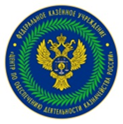 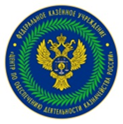 Исполненные БО
90 % Крым
96 % МСК
124 843
Крым
69 051 МСК
97 % ЦАФК
199 675ЦАФК
98 % МОУ
99 % МО
27 380 МОУ
119 268 МО
Исполнение контрактов на 2015 год
Заключено контрактов в 2015 году на 2016 год
679 ГК на сумму 
637 451 тыс. руб.
24 ГК на сумму
 136 557 тыс. руб.
7
Основные направления деятельности ФКУ «ЦОКР»
Административно-хозяйственное обеспечение ЦАФК, ТОФК
обеспечение штатным персоналом
заключение государственных
 контрактов
2015
Услуги по комплексному обслуживанию, ремонту,  уборке зданий,коммунальные услуги
Автотранспортное обеспечение
Услуги связи
- Обеспечение материальными ценностями
- Услуги по обслуживанию, эксплуатации, уборке зданий
- Обеспечение водительским персоналом
Предрейсовые и послерейсовые медосмотры водителей
2016
2016
Обеспечение ОСАГО, ГСМ хозматериалами
Создание Службы эксплуатации
2015 - 2016
Информационно-техническое обеспечение ЦАФК, ТОФК
Обеспечение услугами связи (мобильная, стационарная, доступ к информационным
 каналам связи)
- Сопровождение: аппаратного обеспечения, системного и прикладного обеспечения ПО,
- Сопровождение и поддержка локальных IT сервисов ЦАФК
-Организация диспетчерской службы, работы единого контактного центра 
- Проведение мероприятий по передаче сервисов ФК и  контрактной службы в ФКУ «ЦОКР»
2016
2015 -2016
Обеспечение централизованного ведения бюджетного учета и формирование отчетности по главе 100
Осуществление бюджетного учета и формирование бюджетной отчетности в части переданных полномочий по обеспечению деятельности ЦАФК, ТОФК
Проведение эксперимента по начислению оплаты труда и других выплат персоналу пилотного ТОФК
8